SARA: Past, Present, and Future

Higher Learning Commission
Chicago, IL
April 17, 2016
Presenters:
Jenny Parks
Director, M-SARA


Sandra Doran
Director, N-SARA




Mary A. Larson
Director, S-SARA


John Lopez
Director, W-SARA
2
The Current SARA Landscape
3
A Closer Look: WICHE
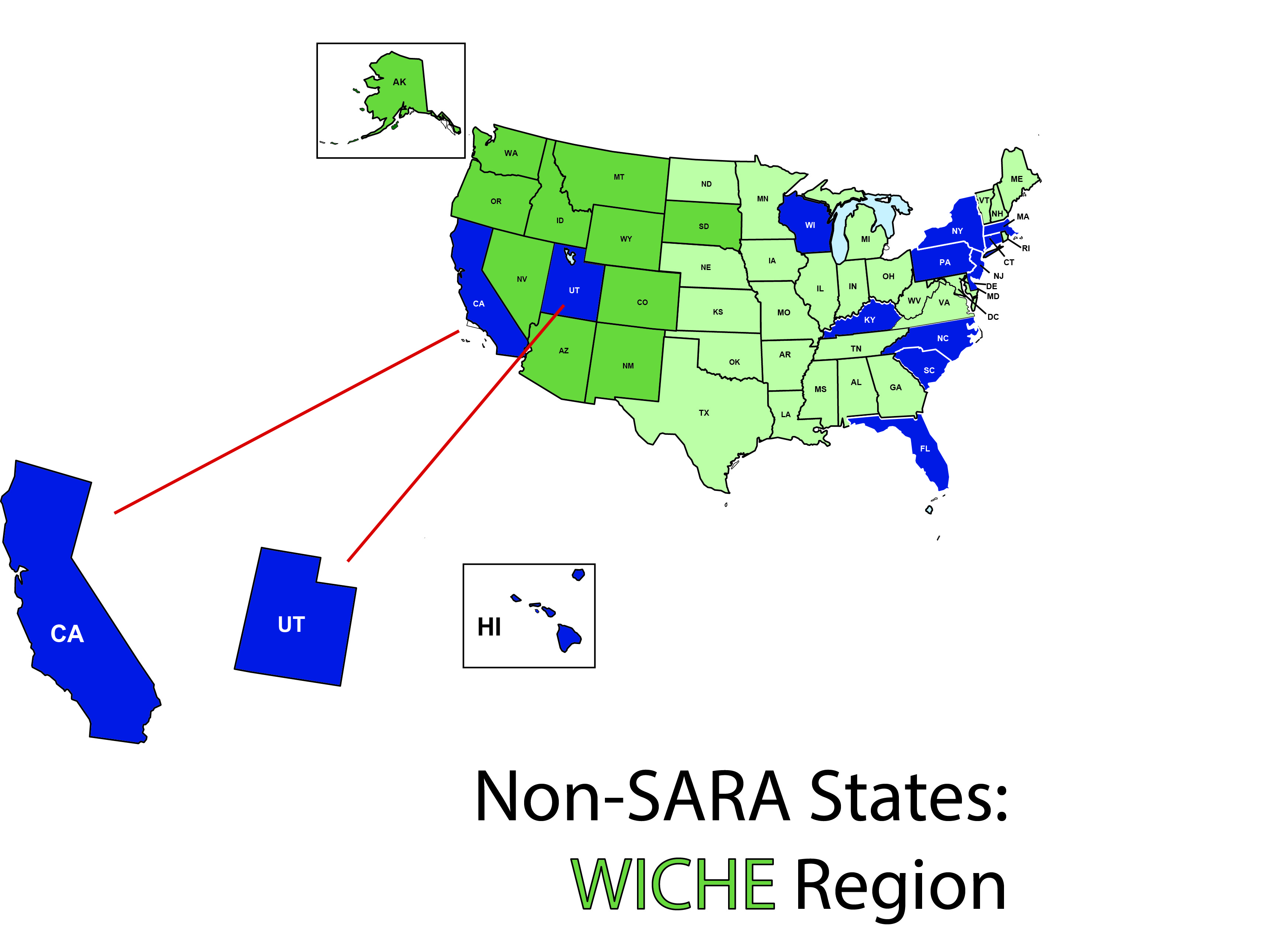 4
A Closer Look: MHEC
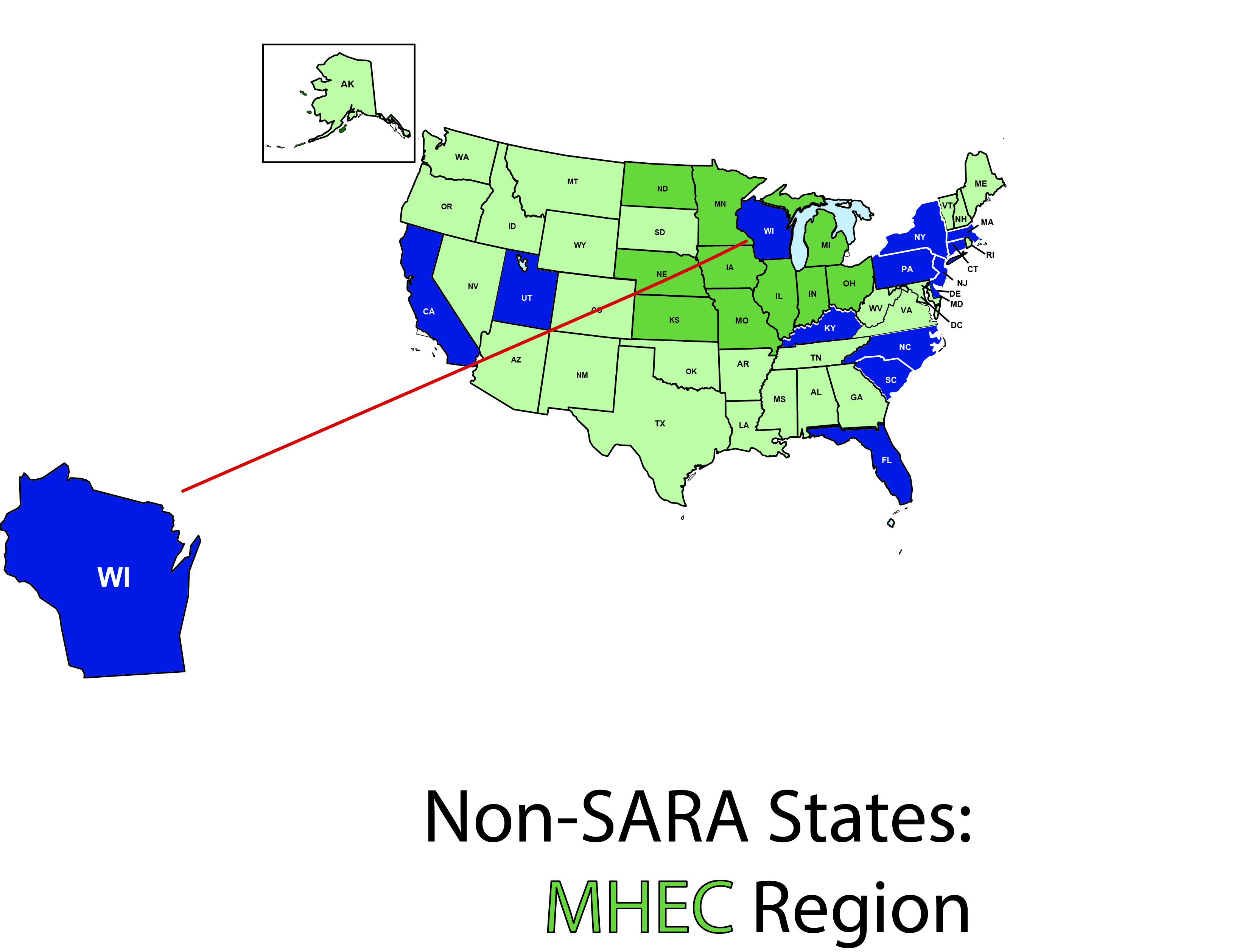 5
A Closer Look: SREB
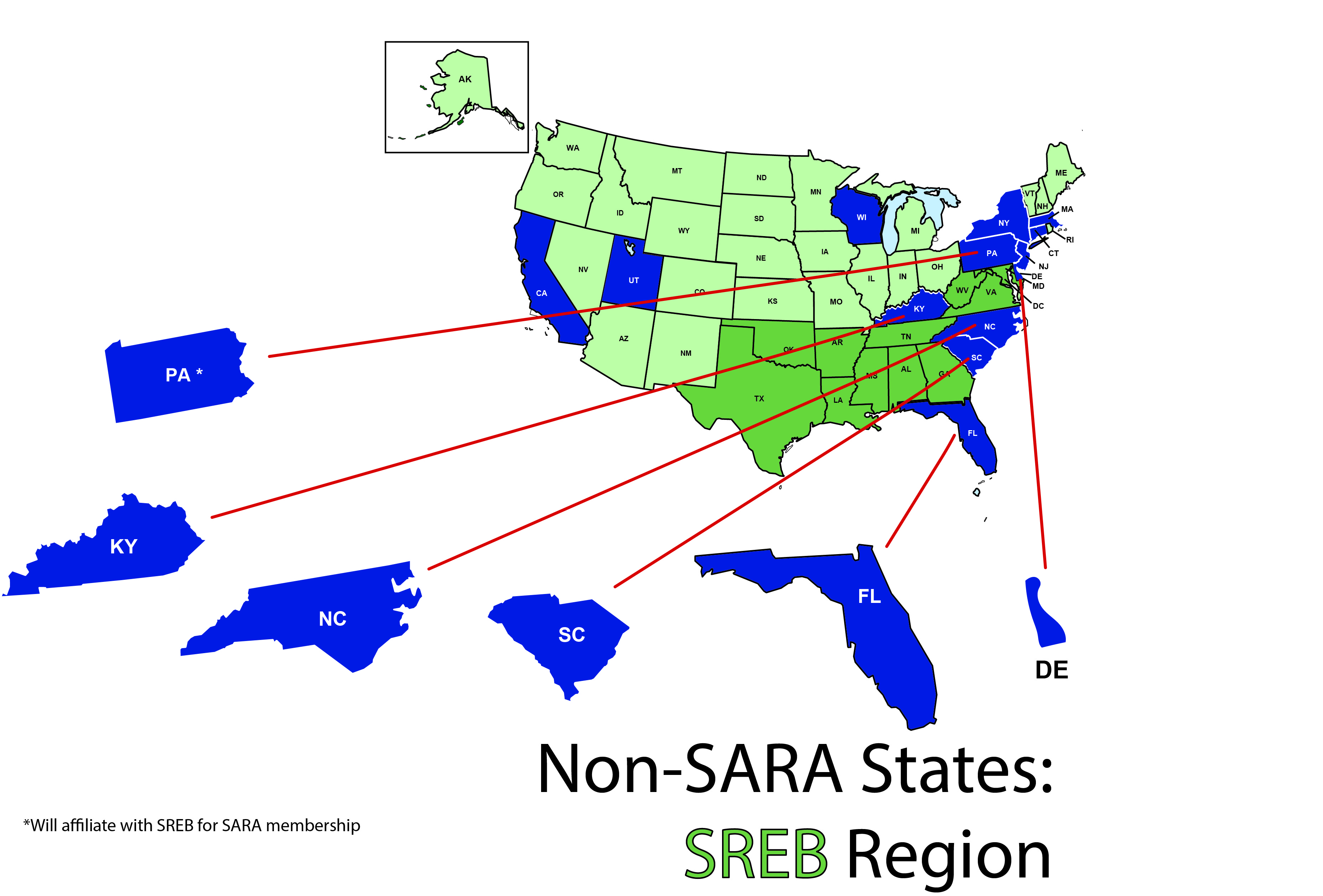 *Plans to affiliate with SREB for SARA membership
6
A Closer Look: NEBHE
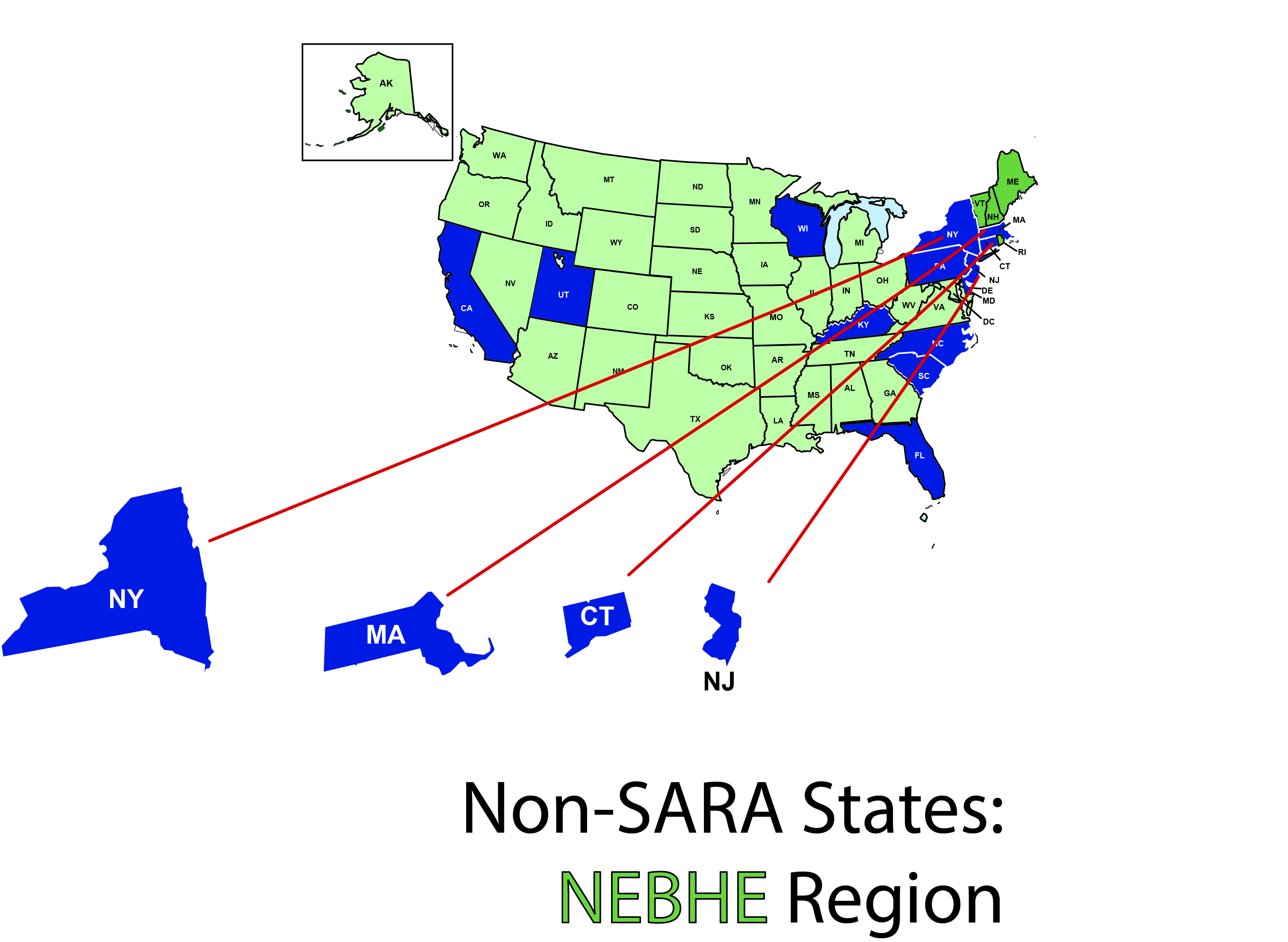 7
A Closer Look: Districts and Territories
8
SARA Member States
9
Participating Institutions
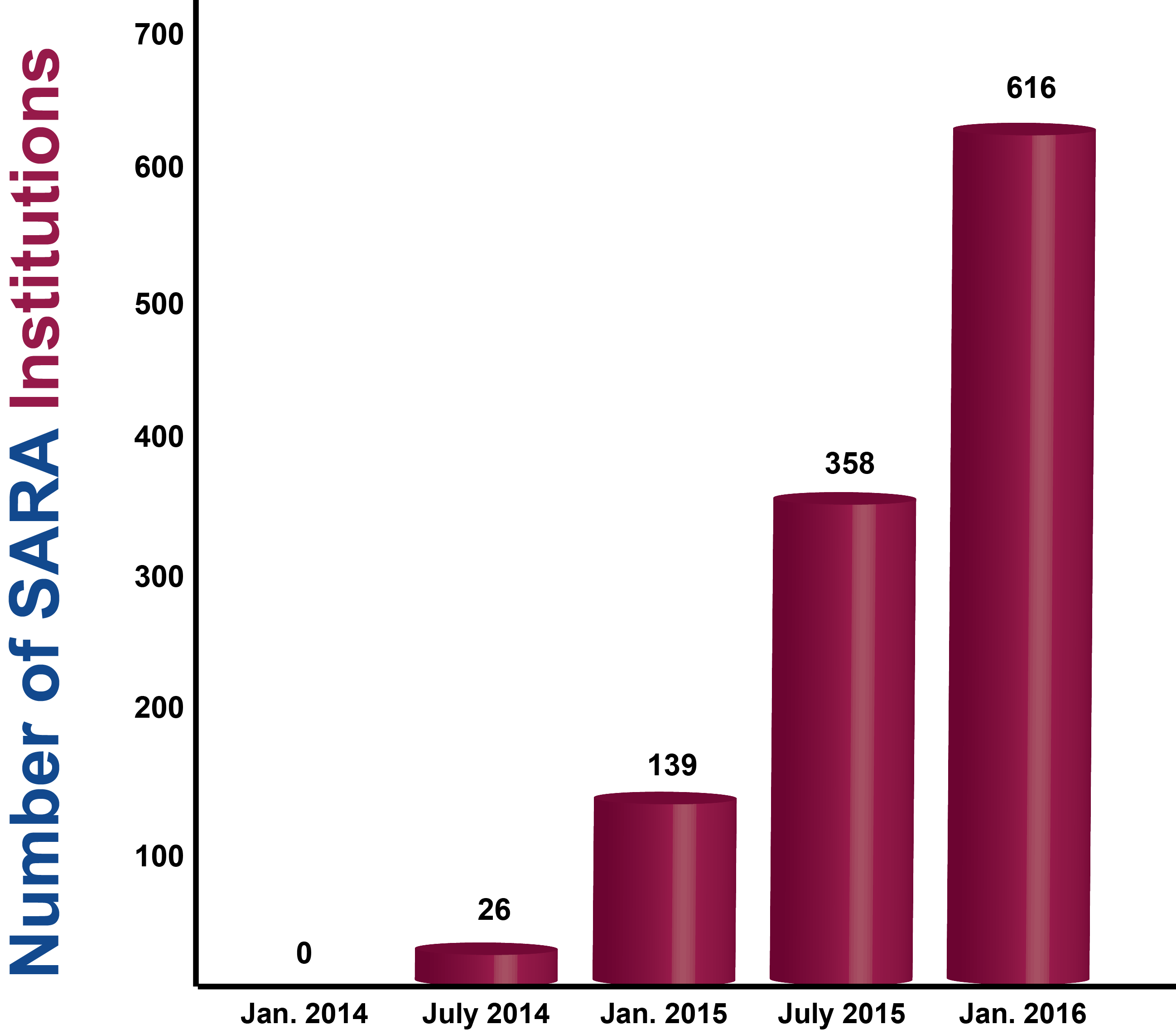 10
Participating Institutions
As of December 31, 2015
11
Participating Institutions
As of December 31, 2015
12
Financial Status of the Sara Initiative
SARA work by all SARA partners (NC-SARA, MHEC, NEBHE, SREB and WICHE) is now almost fully dependent on fee revenue
Current and projected revenues are sufficient to support SARA
Consequently, NC-SARA has determined to keep fees at current levels through June, 2018
13
What’s Ahead for SARA?
Complaint and enrollment reporting and publication:
Continuation of complaint reporting every quarter;
SARA institutions will report their out-of-state enrollments in May, 2016, with publication shortly thereafter;

Planned - Database of programs offered by SARA institutions
NC-SARA’s version of SREB’s Electronic Campus (NOTE: closes 6/30/17)
14
Now That We’re Past the “Easy” Stuff…
Continue to add states and institutions
Implications and implementation of IRS 501 (c)(3) status for NC-SARA
Establish independent budgeting, accounting, auditing and IT systems
Establish appropriate staffing levels
Responding to “down-in-the-weeds” questions and policy issues
Physical presence
Experiential learning
Etc., etc., etc.
15
Questions?
As always, feel free to contact information@nc-sara.org with any additional questions or comments
16